المحددات
محدد المصفوفة:  Determinant of the Matrix
	لكل مصفوفة مربعة محددة خاصة بها ويرمز لها بالرمز فمثلاً إذا كانت:






وتسمى المصفوفة المربعة التى محددتها تساوى صفراً بالمصفوفة الشاذة.
	ويحقق محدد المصفوفة الخواص التالية:
إذا كان A , B مصفوفتان مربعتان وقابلتان للضرب فإن
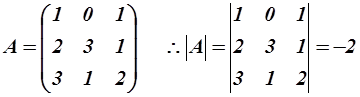 إذا كان A , B مصفوفتان مربعتان وقابلتان للضرب فإن:
1)		 	 
	
2)

3)		 		
	

حيث A-1 هو مقلوب أو معكوس المصفوفة كما سيعرف فيما بعد.
4) 		 
	
حيث c مقدار ثابت، cA هو المصفوفة الناتجة من ضرب كل عنصر من عناصر المصفوفة		 A في المقدار الثابت c كما يلي:
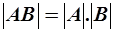 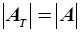 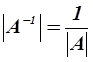 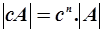